Porträt der Universität
©  2018  UNIVERSITÄT ROSTOCK
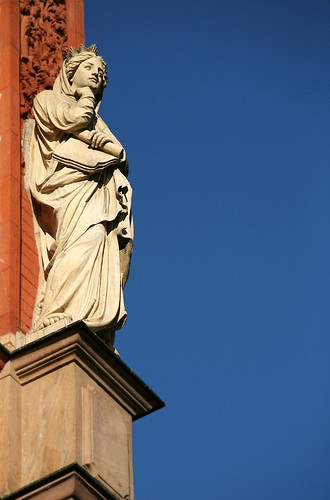 Gründung der Alma Mater Rostochiensis 
	– der ältesten Universität in Nordeuropa – 
	im Jahr 1419
Facultas Artium, Juristische Fakultät und Medizinische Fakultät waren die Gründungs-fakultäten (seit 1432 Theologische Fakultät)

Im 20. Jahrhundert Erweiterung zu einer Volluniversität mit neun Fakultäten
Gründung der Interdisziplinären Fakultät imJahr 2007
Vier Profillinien „Leben, Licht & Materie“,„Maritime Systeme“, „Altern des Individuumsund der Gesellschaft“ und „Wissen – Kultur – Transformation“ als fächerübergreifende Forschungsschwerpunkte
©  2018  UNIVERSITÄT ROSTOCK
2
Studium
©  2018  UNIVERSITÄT ROSTOCK
3
Entwicklung Fachanfänger/innen – Universität gesamt    (in Personen)
Universität Rostock, Dezernat 2, Referat 2.5 Finanzcontrolling
©  2018  UNIVERSITÄT ROSTOCK
4
Fachanfänger/innen nach Fakultäten in 2017 (in Personen)
(2,1%)
Juristische Fakultät   (JUF)
(16,3%)
Fakultät für Informatik und Elektrotechnik    (IEF)
(4,8%)
Agrar- und Umweltwissenschaftl. Fakultät   (AUF)
(16,2%)
Wirtschafts- u. Sozialwissenschaftl. Fakultät   (WSF)
(10,5%)
Universitätsmedizin Rostock   (UMR)
(4,9%)
Theologische Fakultät   (THF)
(21,5%)
Philosophische Fakultät   (PHF)
(9,7%)
Fakultät für Maschinenbau u. Schiffstechnik   (MSF)
(14,0%)
Mathematisch-Naturwissenschaftl. Fakultät   (MNF)
+ Weiterbildung (56 = 1.3%)
Universität Rostock, Dezernat 2, Referat 2.5 Finanzcontrolling
©  2018  UNIVERSITÄT ROSTOCK
5
Entwicklung der Studierenden – Universität gesamt (in Personen)
Universität Rostock, Dezernat 2, Referat 2.5 Finanzcontrolling
©  2018  UNIVERSITÄT ROSTOCK
6
Studierende nach Fakultäten im WS 2017/18 (in Personen)
Juristische Fakultät     (2,0%)
Fakultät für Informatik und Elektrotechnik   (10,2%)
Agrar- und Umweltwissenschaftl. Fakultät     (4,5%)
Wirtschafts- u. Sozialwissenschaftl. Fakultät   (13,1%)
Universitätsmedizin Rostock   (17,3%)
Theologische Fakultät    (2,6%)
Philosophische Fakultät   (27,0%)
Fakultät für Maschinenbau u. Schiffstechnik     (9,2%)
Mathematisch-Naturwissenschaftl. Fakultät   (14,2%)
+ Weiterbildung (165 = 1,2%)
Universität Rostock, Dezernat 2, Referat 2.5 Finanzcontrolling
©  2018  UNIVERSITÄT ROSTOCK
7
Entwicklung der Studierenden WS 2013/14 bis WS 2017/18 - Fakultäten und Weiterbildung (in Personen)
Universität Rostock, Dezernat 2, Referat 2.5 Finanzcontrolling
©  2018  UNIVERSITÄT ROSTOCK
8
8,1%
48,9%
1,8%
0,6%
9,5%
6,3%
Studierende nach Herkunft im WS 2017/18 (in Personen)
4,6%
3,4%
5,0%
Deutsche Studierende mit deutscher HZB*: 
  	12.257 (88,7%)

 	Deutsche Studierende mit ausländischer HZB*:
   	85 (0,6%)

 	Ausländische Studierende mit ausländischer HZB*
  	(Bildungsausländer/innen):  1.362 (9,9%)

 	Ausländische Studierende mit deutscher HZB*  
  	(Bildungsinländer/innen):   108 (0,8%)
3,3%
1,3%
1,6%
0,7%
0,2%
2,0%
2,6%
Herkunft der deutschen Studierenden mit deutscher HZB
*HZB: Hochschulzugangsberechtigung
Universität Rostock, Dezernat 2, Referat 2.5 Finanzcontrolling
©  2018  UNIVERSITÄT ROSTOCK
9
Entwicklung der Absolvent/innen – Universität gesamt    (in Personen)
Universität Rostock, Dezernat 2, Referat 2.5 Finanzcontrolling
©  2018  UNIVERSITÄT ROSTOCK
10
Absolvent/innen nach Fakultäten in 2017
Juristische Fakultät   (2,4%)
Fakultät für Informatik und Elektrotechnik   (7,4%)
Agrar- und Umweltwissenschaftl. Fakultät   (6,6%)
Wirtschafts- u. Sozialwissenschaftl. Fakultät  (15,3%)
Universitätsmedizin Rostock   (17,8%)
Theologische Fakultät   (0,6%)
Philosophische Fakultät  (23,4%)
Fakultät für Maschinenbau u. Schiffstechnik  (10,8%)
Mathematisch-Naturwissenschaftl. Fakultät   (15,7%)
+ Weiterbildung (58 = 2,6%)
Universität Rostock, Dezernat 2, Referat 2.5 Finanzcontrolling
©  2018  UNIVERSITÄT ROSTOCK
11
Entwicklung der Absolvent/innen 2013 bis 2017 – Fakultäten und Weiterbildung (in Personen)
Universität Rostock, Dezernat 2, Referat 2.5 Finanzcontrolling
©  2018  UNIVERSITÄT ROSTOCK
12
Forschung
©  2018  UNIVERSITÄT ROSTOCK
13
Dritt- und Sondermittelausgaben (in Mio. Euro) 
– Universität gesamt
Universität Rostock, Dezernat 2, Referat 2.5 Finanzcontrolling
©  2018  UNIVERSITÄT ROSTOCK
14
Dritt- und Sondermittelausgaben nach Fakultäten* 2017
WSF
UMR
THF
PHF
MSF
MNF
JUF
IEF
AUF
*ohne Zentrale Universitätsverwaltung und sonstige Bereiche
©  2018  UNIVERSITÄT ROSTOCK
15
Sonderforschungsbereich der DFG 2017
SFB 652 	(01.07.2009 – 30.06.2017)„Starke Korrelationen und kollektive Phänomene im Strahlungsfeld: Coulombsysteme, Cluster und Partikel“
	Sprecherhochschule: 	Universität Rostock	Sprecher: 	Prof. Dr. Meiwes-Broer, 
		Mathematisch-Naturwissenschaftliche Fakultät, 
		Institut für Physik

SFB 1270	(01.07.2017 – 30.06.2021)
	„Elektrisch Aktive ImplaNtatE – ELAINE“
	Sprecherhochschule: 	Universität Rostock	Sprecher: 	Prof. Dr. van Rienen, 
		Fakultät für Informatik und Elektrotechnik,
		Institut für Allgemeine Elektrotechnik
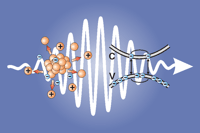 ©  2018  UNIVERSITÄT ROSTOCK
16
Forschergruppe der DFG 2017
Forschergruppe 2440 	(01.01.2017 – 31.12.2019)„Materie im Inneren von Planeten – Hochdruck-, Planeten- und Plasmaphysik“	              
Sprecherhochschule:	Universität Rostock
Sprecher: 	Prof. Dr. Redmer, 
	Mathematisch-Naturwissenschaftliche Fakultät, 
	Institut für Physik
Beteiligung an auswärtiger Forschergruppe der DFG 2017
Forschergruppe 1557 	(15.04.2011 – 15.05.2017;  seit 01.10.2012 an UR)„Simulation und Evaluierung akustischer Umgebungen – SEACEN“		             Sprecherhochschule: 	TU Berlin 
	Sprecher UR:	Prof. Dr. Spors,
		Fakultät für Informatik und Elektrotechnik, 
		Institut für Nachrichtentechnik
©  2018  UNIVERSITÄT ROSTOCK
17
Schwerpunktprogramm der DFG 2017 (Koordination)
SPP 1158 	(15.09.2014 – 30.09.2018)„Bereich Infrastruktur - Antarktisforschung mit vergleichenden Untersuchungen in arktischen Eisgebieten“Koordination: 		Universität Rostock
	Koordinator: 		Prof. Dr. Karsten, 
			Mathematisch-Naturwissenschaftliche Fakultät, 
			Institut für Biowissenschaften
©  2018  UNIVERSITÄT ROSTOCK
18
Patentanmeldungen*
*inkl. Nachanmeldungen
©  2018  UNIVERSITÄT ROSTOCK
19
Wissenschaftlicher Nachwuchs
©  2018  UNIVERSITÄT ROSTOCK
20
Entwicklung Promotionen– Universität gesamt und nach Fakultät
©  2018  UNIVERSITÄT ROSTOCK
21
Entwicklung Habilitationen – Universität gesamt
Universität Rostock, Dezernat 2, Referat 2.5 Finanzcontrolling
©  2018  UNIVERSITÄT ROSTOCK
22
Koordinierte Forschungsprogramme der DFG 2017
©  2018  UNIVERSITÄT ROSTOCK
23
Graduiertenkollegs der DFG 2017
GRK 1242: 	(bis 30.06.2017)					 „Kulturkontakt und Wissenschaftsdiskurs“			          Sprecherin: 	Prof. Dr. Wodianka (ab 04/2013),						Philosophische Fakultät
GRK 1887:	(bis 30.09.2018) 			       		  „Deutungsmacht – Religion und Belief Systems in Deutungsmachtkonflikten“Sprecher: 	Prof. Dr. Kumlehn (since 04/2015), 						Theologische Fakultät
GRK 2000:	(bis 30.06.2020) 			       		  „Die Deutsche Ostseeküste als terrestrisch-marine Schnittstelle für Wasser- und Stoffflüsse – Baltic Transcoast“Sprecher: 	Prof. Dr. Lennarzt, 							Agrar- und Umweltwissenschaftliche Fakultät
©  2018  UNIVERSITÄT ROSTOCK
24
Graduiertenkollegs der DFG (Fortsetzung)
GRK 1505: 	(bis 30.09.2017)„Analyse und Simulation elektrischer Wechselwirkungen zwischen Implantaten und Biosystemen (WELISA)“					         Sprecherin: 	Prof. Dr. van Rienen, 
			Fakultät für Informatik und Elektrotechnik, 					Institut für Allgemeine Elektrotechnik

MGK: 	(bis 30.06.2017)					      Integriertes Graduiertenkolleg im SFB 652 			          Sprecher: 	Semjon Köhnke, 
			Mathematisch-Naturwissenschaftliche Fakultät, 
			Institut für Physik

IRTG: 	(01.07.2017 – 30.06.2021) 
	Integriertes Graduiertenkolleg im SFB 1270 
	Sprecherin: 	Prof. Dr. van Rienen, 
			Fakultät für Informatik und Elektrotechnik, 
			Institut für Allgemeine Elektrotechnik
©  2018  UNIVERSITÄT ROSTOCK
25
Haushalt
©  2018  UNIVERSITÄT ROSTOCK
26
Landeszuschuss
Quelle:  Haushaltsplan M-V  2018/2019
©  2018  UNIVERSITÄT ROSTOCK
27
Personal
©  2018  UNIVERSITÄT ROSTOCK
28
Personalbestand (Stichtag: 01.12.2017)
©  2018  UNIVERSITÄT ROSTOCK
29
Internationales
©  2018  UNIVERSITÄT ROSTOCK
30
Ausländische Studierende* nach Fakultäten (in Personen)
Universität Rostock, Dezernat 2, Referat 2.5 Finanzcontrolling
*Bildungsausländer/innen = ausländische Studierende mit ausländischer HZB
©  2018  UNIVERSITÄT ROSTOCK
31
Porträt der Universität
©  2018  UNIVERSITÄT ROSTOCK